«Индекс стигматизации людей, живущих с ВИЧ 2.0»
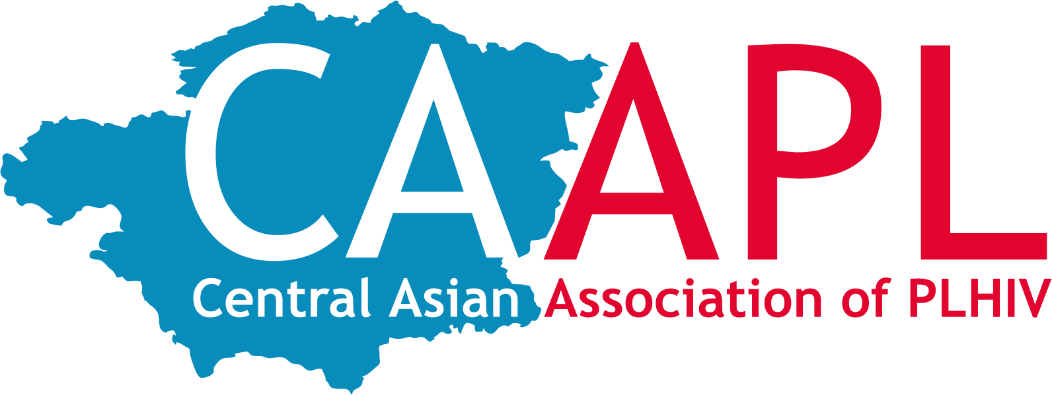 Объединение юридических лиц «Центрально-Азиатская Ассоциация Людей, Живущих с ВИЧ»
С 01.02.2021г. Начался полевой этап исследования «Индекс стигматизации людей живущих с ВИЧ 2.0», выборка методом “снежного кома” и выборка “по цепочки” среди КГН.
C 06.02.2021г. Начат этап опроса респондентов из базы электронного слежения.
География исследования :Алматинская область (в том числе г. Талдыкорган) область, ВКО (в том числе г. Семей), Карагандинская область (в том числе г. Темиртау), Костанайская область, Павлодарская область, СКО, ЮКО (г. Шымкент), ЗКО, г. Алматы и г. Нур-Султан.
Общее число интервьюеров: 23 человека, куда входят представители КГН.
Общее число респондентов: 1500 человек.
Выборка  респондентов из  базы электронного слежения: 1100 человек.
Выборка респондентов методом “снежного кома” и методом “по цепочке” среди КГН: 400 человек
На 17.03.2021г. было опрошено: 452 респондент.
В том числе:
Представителей РС -15 респондентов.
Представителей МСМ- 36 респондентов.
Представителей ТГ- 11 респондентов.
Представителей ЛУН – 225 респондентов.
Отобранных из базы электронного слежения – 165 респондентов.
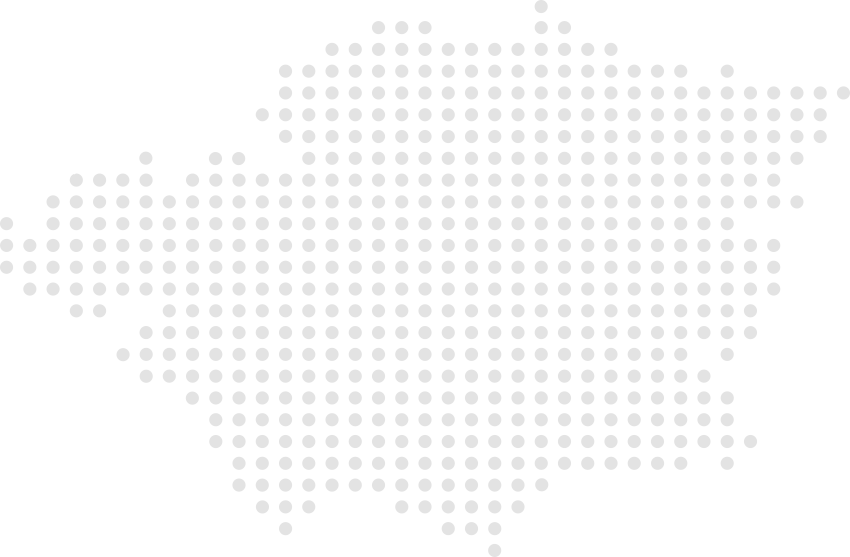 СПАСИБО ЗА ВНИМАНИЕ!
Объединение юридических лиц 
«Центрально Aзиатская Ассоциация Людей, Живущих с ВИЧ»
Ул. Ауэзова, 175/1. 6 этаж. Офис 5A. 050052, Алматы. Казахстан.
Телефон +7 727 225 88 97
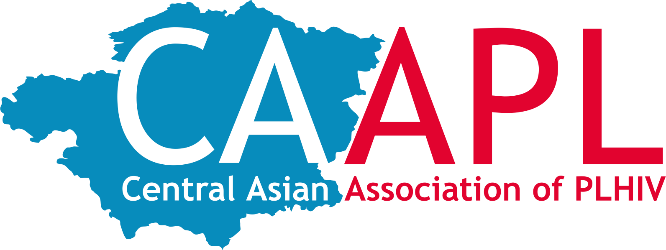 www.caapl.org